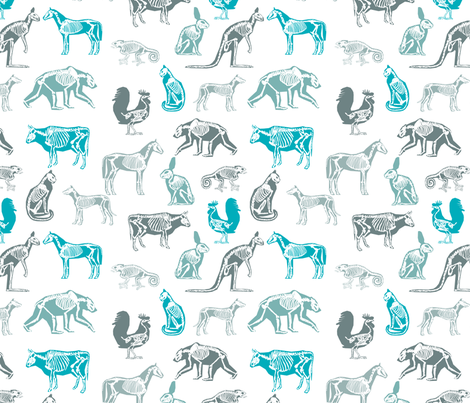 Ziekteleer
Botten, Gewrichten en Spieren
Heupdysplasie
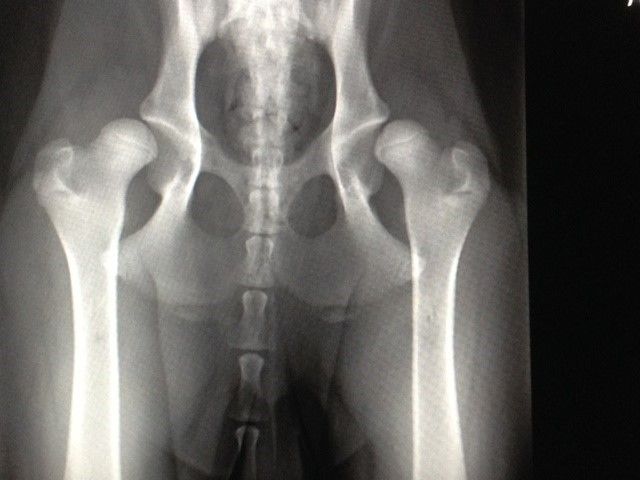 Grotere honden rassen
Letsel rondom de heupkop
Erfelijke aandoening

Symptomen:Niet meer kunnen springenWaggelend lopen
Artrose
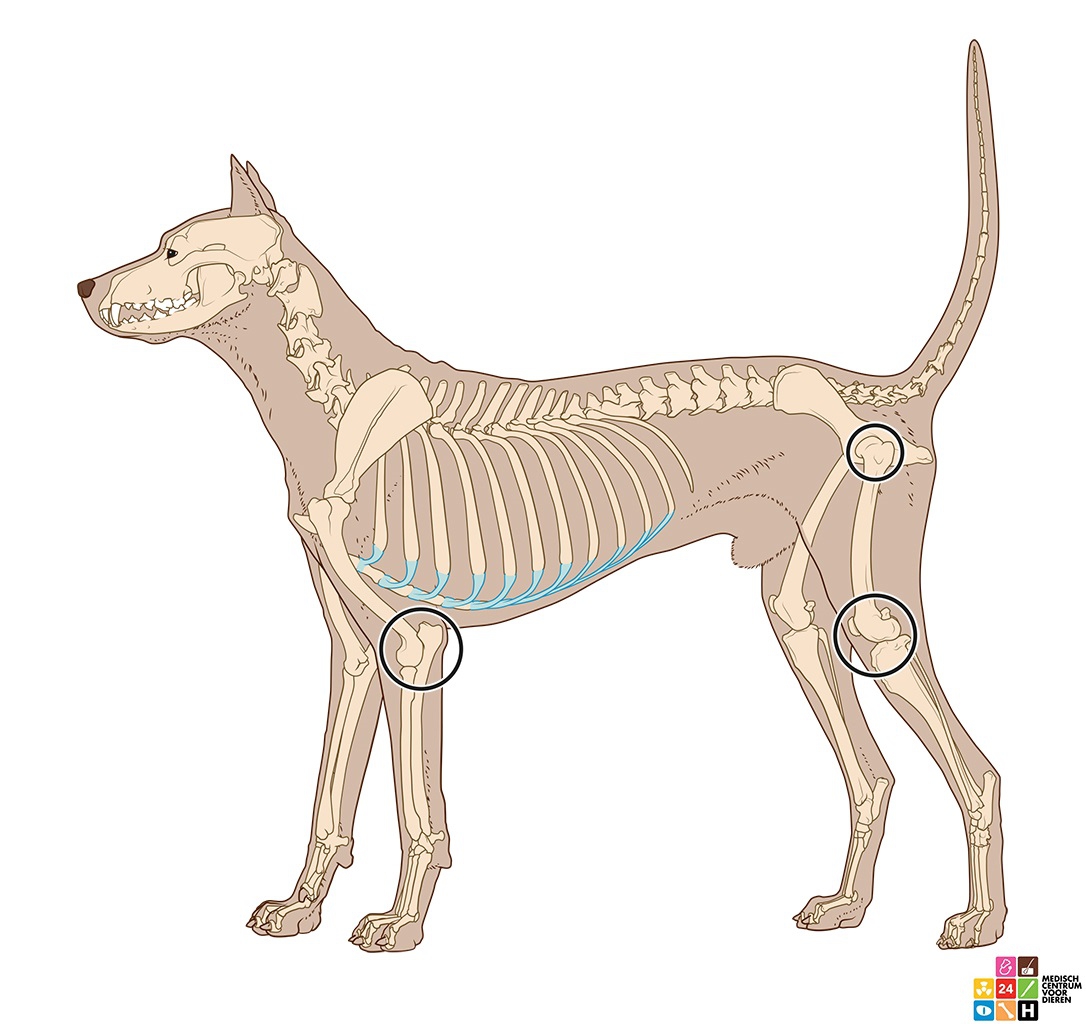 Slijtage van gewrichten
Oudere dieren
Erfelijk
20% van alle honden

Symptomen: 
Langzaam lopenKreupel
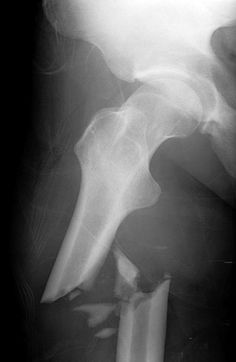 Bot breuk
Trauma
Open breuk
Gesloten breuk
Zwelling
Gecompliceerde breuk
Fragmenten
Gesloten breuk
Patella Luxatie
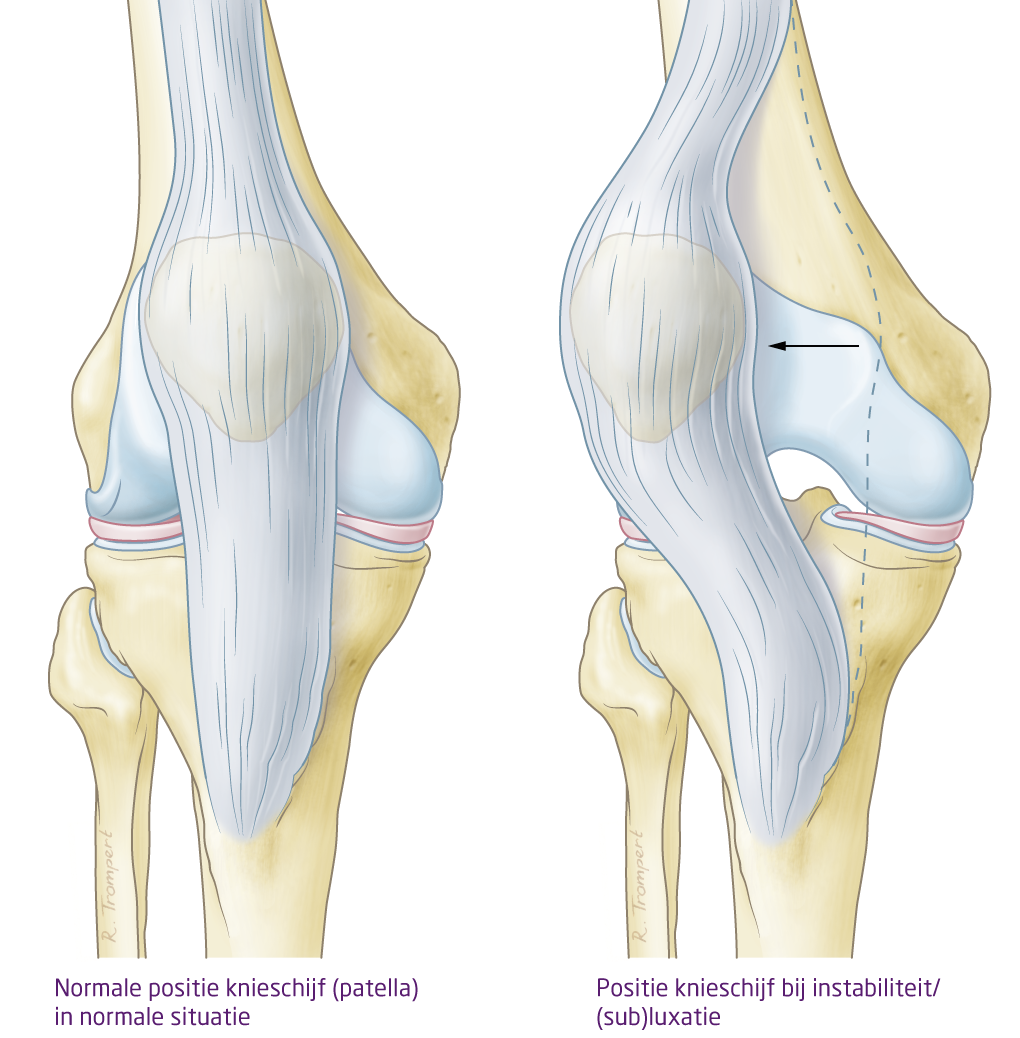 Anatomische afwijkingen
Erfelijk / Aangeboren
Kleine rassen
Knieschrijf naast de knie
Gescheurde kruisband
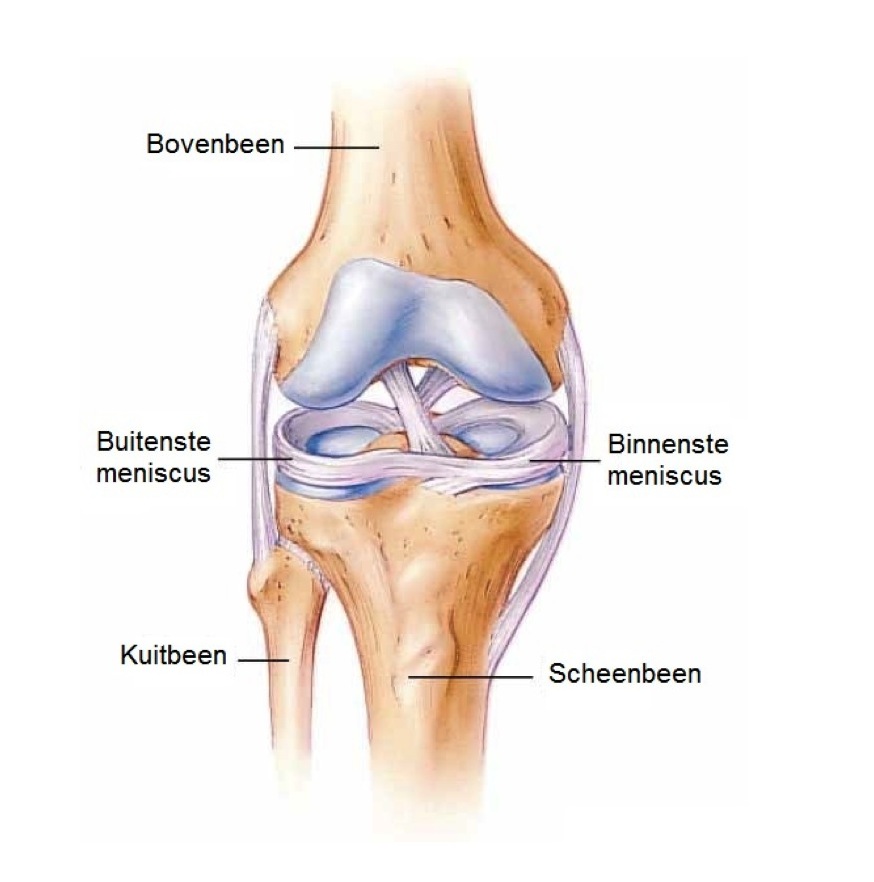 Grote honden
Hogere belasting
Genetische aanleg
70% van gevallen overkomt het een tweede keer

Symptomen
Mank lopen
Op tenen lopen
Omvallen
Hernia (Discus hernia)
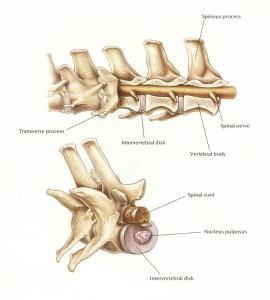 Wervelkolom
Scheuren bindweefsel
Druk op zenuwen

Symptomen:Rug of nekpijnVerlammingsverschijnselenNiet kunnen lopen
Osteochondrosis Dissecans (OCD)
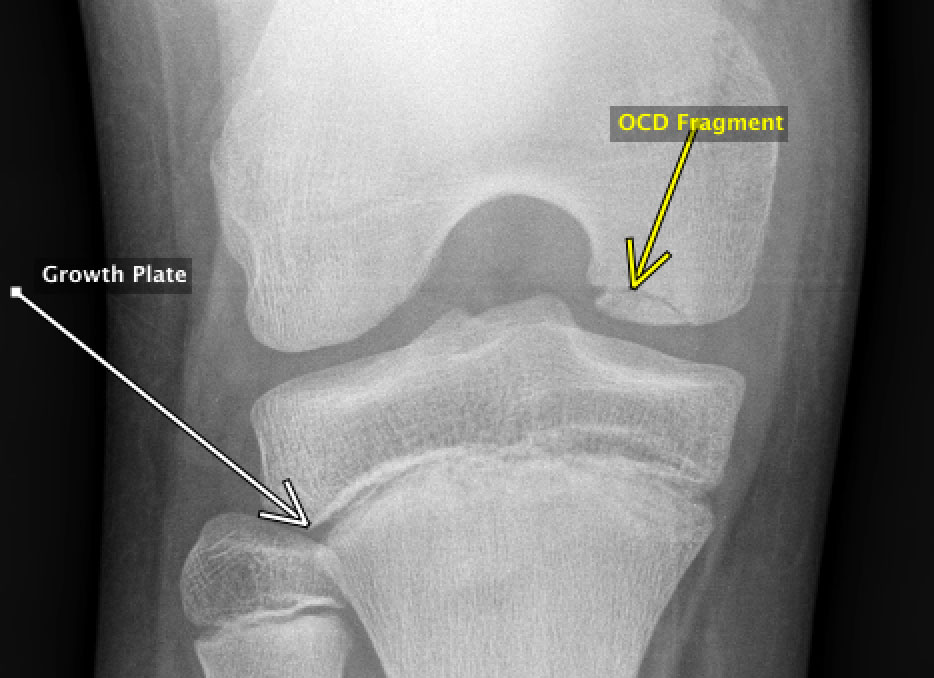 Kleine stukjes kraakbeen of bot
Tussen gewrichten in

Symptomen:Alsof een dier met een steentje in zijn schoenen loopt.
Opdrachten
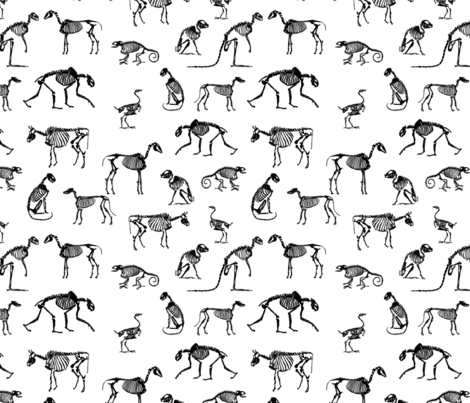 Bestudeer de voorpoot van het skelet. Beschrijf de gewrichten die je hierin tegenkomt. 
Schrijf (in je eigen woorden) op wat je weet over de bouw en werking van skeletspieren 

Klaar? 1. Leren onderdelen skelet in wikiwijs 
   2. Voorbereiden toets d.m.v. begrippenlijst